Условия обеспечения преемственности здоровьесберегающего и здоровьеформирующего образовательного процесса в детском саду и семье в аспекте ФГТ.
Подготовила инструктор по физической культуре
МАДОУ «Центр развития ребёнка – детский сад № 46»
Спирькина Н.В.
В контексте Федеральных государственных требований к структуре основной общеобразовательной программы дошкольного образования  выделено  совершенствование системы взаимодействия с семьями воспитанников, включающее: - изучение  состояния условий семейного воспитания и потребностей семьи, прогнозирование форм, методов и средств эффективного взаимодействия на дифференцированной основе, -внедрение современных форм взаимодействия на основе совершенствования системы мер, обеспечивающих активное вовлечение родителей в образовательное пространство ребёнка, - психолого-педагогическое сопровождение воспитания и развития дошкольника, подготовки к обучению в школе и к жизни на дальнейших этапах развития.
ЕДИНСТВО     ЦЕЛЕЙздоровьесберегающего и здоровьеформирующего образовательного процесса
Здоровьесберегающие  технологии          в ДОУ  и семье:
Режим дня 
Утренняя гимнастика
Закаливание
Гигиенические процедуры
Подвижные игры на свежем воздухе
Учет индивидуальных особенностей
Здоровьеформирующие  образовательные технологии в ДОУ и семье:
Воспитание культуры здоровья
Мотивация в игре на ведение здорового образа жизнь
Обучение здоровому образу жизни
Личный пример педагогов и родителей
Преемственность – педагогическое партнерство родителей и педагогов ДОУ.
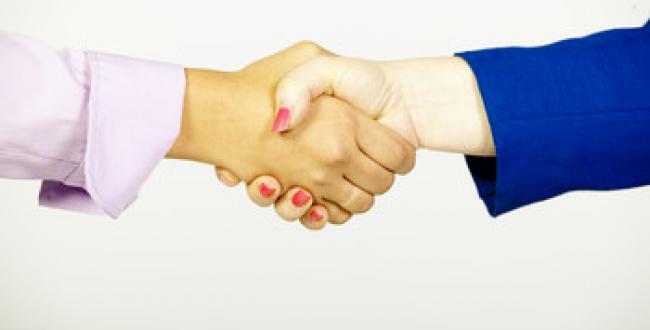 Анализ результатов анкетирования родителей воспитанников
Регулярно делают утреннюю гимнастику – 20%
Имеют дома элементарные спортивные снаряды и занимаются с ними – 30%
Посещают спортивные учреждения  в выходные дни - 30%
Соблюдают режим дня – 50%
Соблюдают режим питания -  70%
Знают методы сохранения и укрепления своего здоровья  - 90%
Основные принципы работы с семьей:
открытость детского сада

 сотрудничество педагогов и родителей в воспитании детей

 создание активной развивающей среды, активных форм общения детей и взрослых

 диагностика общих и частных проблем в воспитании и развитии детей
Цель работы педагога:
Повышение педагогической грамотности родителей в вопросах формирования навыков здоровья.
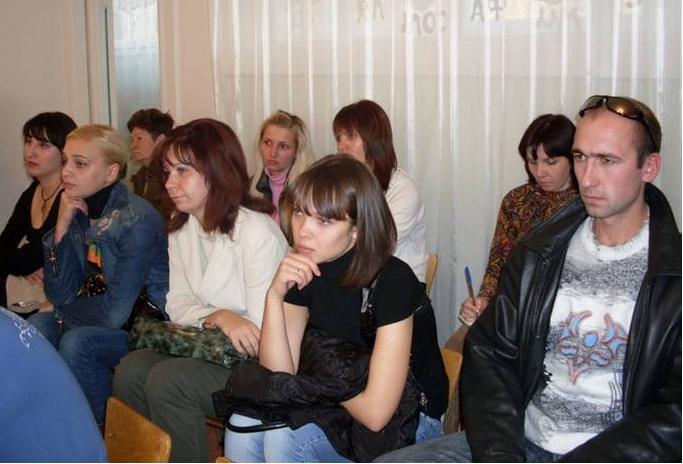 Задачи:
Обучить родителей приемам эффективного взаимодействия с ребенком  с целью сохранения его здоровья и создания в семье здорового микроклимата;
Учесть пожелания родителей при составлении программ индивидуальной работы;
Привлечь родителей к осуществлению воспитательного процесса, созданию здоровой среды;
Расширить спектр средств и способов работы с родителями.
Формы работы с семьей
Организация активного досуга
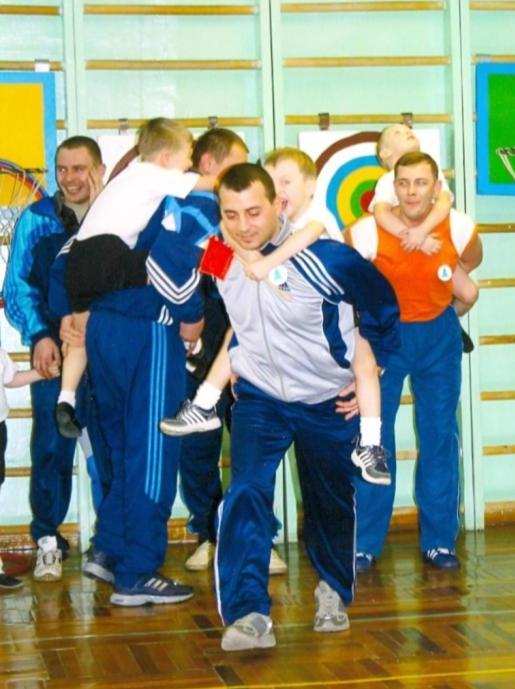 Положительный эмоциональный настрой
Учет индивидуальности ребенка
Ответственность родителей за воспитание ребенка
Новая философия взаимодействия ДОУ и семьи
Укрепление внутрисемейных связей
Реализация единой программы воспитания  в саду и семье
Учет стиля семейных отношений
Ожидаемые  результаты
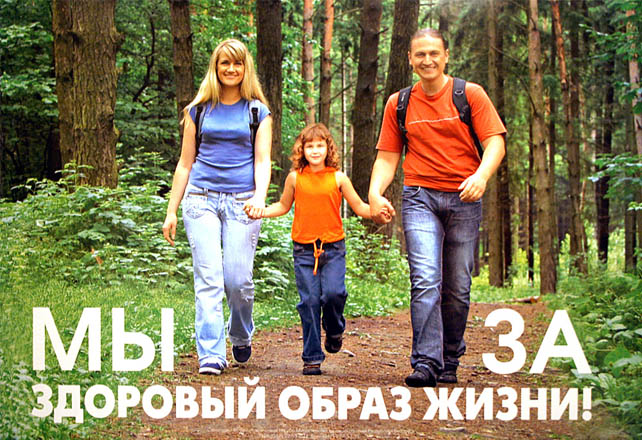 Условия
Открытость образовательного пространства дошкольного учреждения
Профессионализм педагога
Готовность педагога к открытому общению
Умение педагога заинтересовать родителей воспитанников своими идеями
Готовность родителей к партнерству с педагогами дошкольного учреждения в воспитании детей
Доброжелательное отношение сторон
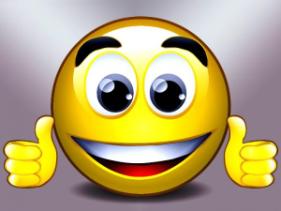 СПАСИБО ЗА ВНИМАНИЕ!
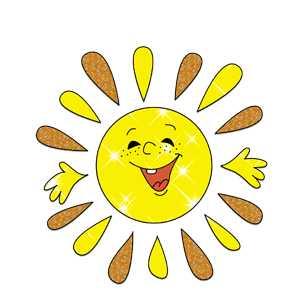